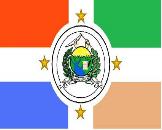 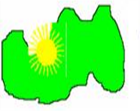 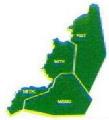 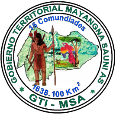 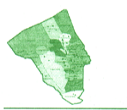 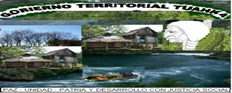 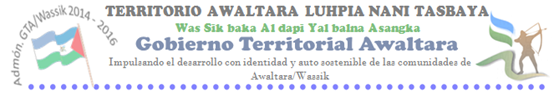 DEFENSA DE  MADRE TIERRA Y LOS DERECHOS ANCESTRALES DE LOS PUEBLOS ORIGINARIOS MAYANGNA EN NICARAGUA.
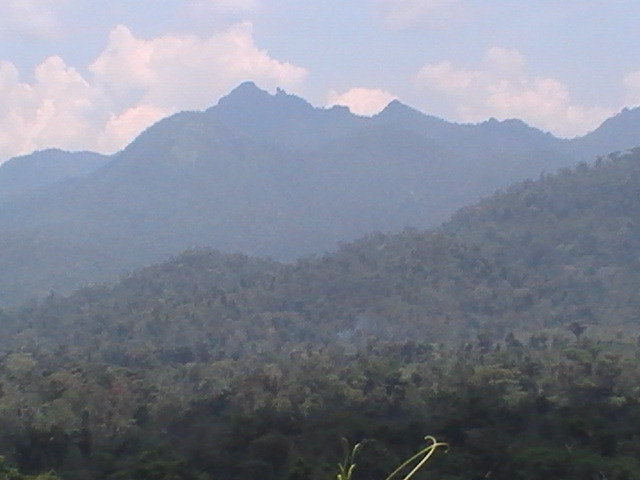 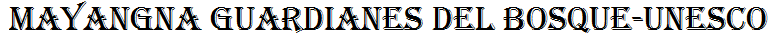 GUATEMAL,PETEN,AGOSTO 2015.
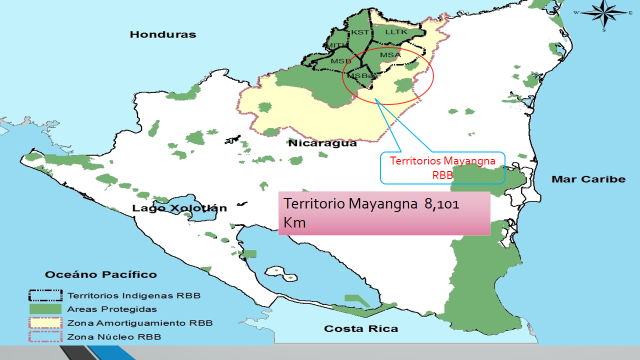 QUE ES NACIÓN MAYANGNA
Es una nación con identidad propia milenaria, geográfica, demográfica, con una cultura, principios, cosmovisión  y espiritualidad que transmite de generación en generación.
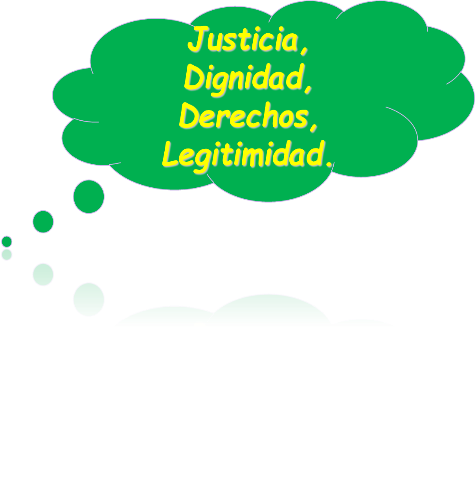 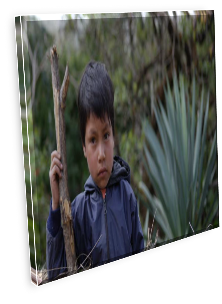 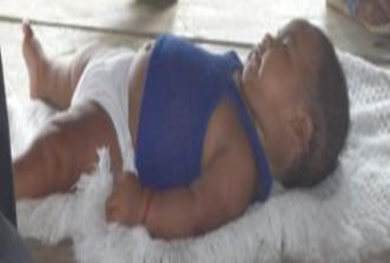 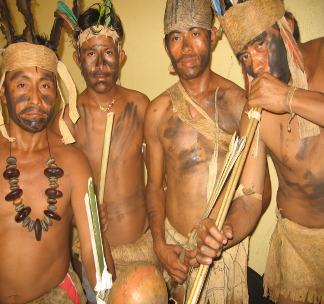 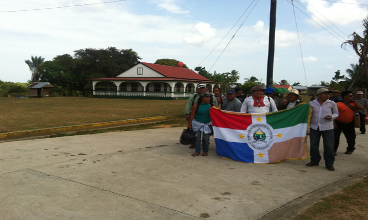 Territorios demarcados, titulados ( 8,101 Km2) 
Sistema de administración.
Población milenaria 
Un idioma propio como su lengua franca de comunicación en todo los territorio, con su sistema educativo;( Panamahka, Ulwa, Tuahka, Yusku) ;
Recursos naturales, la biodiversidad  como su patrimonio; 
El sistema Sacro comunitario como base, los GTIs instituciones  para la auto-administración
Sistema espiritualidad, Biri, Biri, kalwahai, Asangba, Malam
Expresión soberana del Asanglawana para construir su propio sistema institucional denominada, Nación Mayangna
ELEMENTOS CONSTITUTIVOS DE LA NM
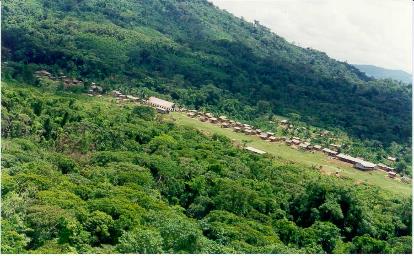 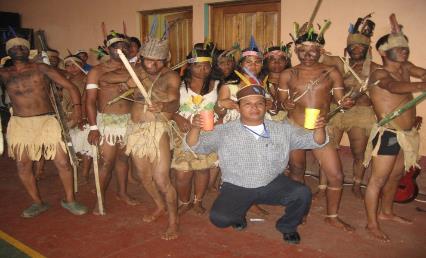 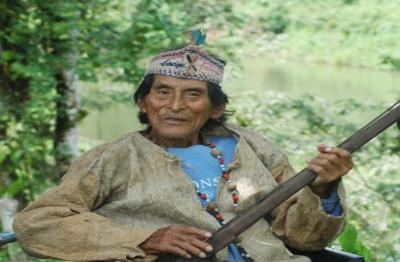 Organizada a nivel Comunal, Territorial y Nación Mayangna, en la unidad de los pueblos PANAMAHKA, TUAHKA, ULWA, YUSKUH, fundamentado en su  historia, idioma, cosmovisión e  identidad de Nación indígena.
OBJETIVO: Fortalecer el proceso de autodeterminación comunal, territorial y Nación Mayangna, con base en los principios, conocimientos y valores socioculturales, con estrategias pertinentes, propiciando el desarrollo integral de las comunidades.
NACION MAYANGNA
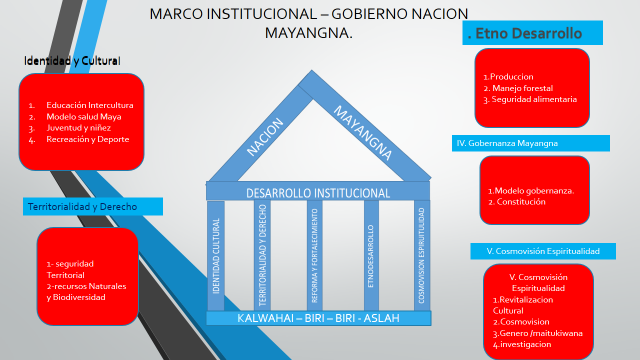 SISTEMA ALASYALAHNA NACION MAYANGNA
MAPAKI 
Gobierno comunal
ASANGNI 
GTI-Mayangna
ASANGLAWANA
SULANI
Gobierno Nación Mayangna
TERRITORIOS MAYANGNA TITULADOS
MARCO LEGAL Y JURÍDICO
Normativa Internacional: que el Estado responde a la demanda de titulación de tierras indígenas de la Costa Caribe de Nicaragua.
Normativa Nacional: Constitución Política, Ley de Autonomía, Ley 445 y Convenio de implementación del Saneamiento de los Territorios Indígenas.
PROCESO  ESPECIAL PARA LA TITULACION
LOS TERRITORIOS MAYANGNA inician  el proceso de  Saneamiento cumpliendo conforme la Ley 445 en sus art. 45: El proceso de demarcación y titulación contará con las etapas siguientes:
Situación Jurídica de los Territorios  Mayangna2009-2015
SIETE (7) TERRITORIOS MAYANGNA2009-2015
TIPIFICACIÓN INVASORES-COLONOS
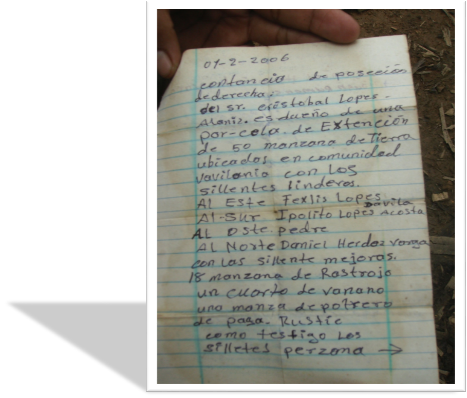 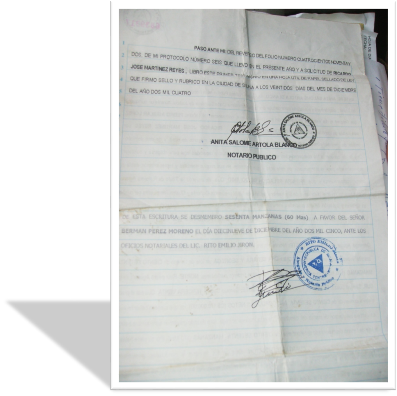 Venta trafico de tierras indígenas 
Construcción de  Caminos de penetraciones en RBB
Preparación grandes  Potreros  hasta  5 mil Hec.
Siembra de marihuana
Construcción de asentamiento de casas
Tala y quema de bosque vírgenes
Perdida de Biodiversidad- (seguridad alimentaria)
Abigeatos
Programas desde el gobierno (sin CPLI )
Amenazas y muerte a los comunitarios.
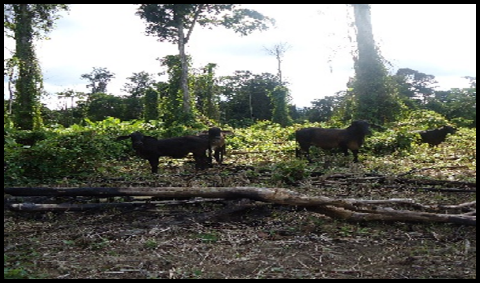 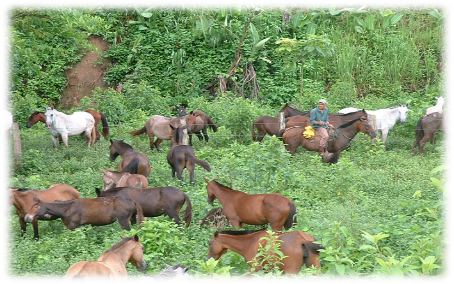 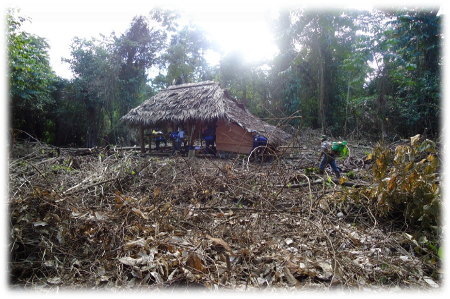 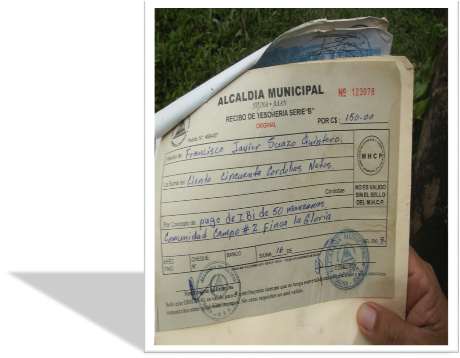 Establecimiento de Ganadería por colonos
Organización social, comunidad y territorio  por los mestizos 
Portación de armas de fuero y de guerra
Concesiones de  mineras en territorios mayangna.
Creación de Cooperativas falsas
Robos con intimidación a los comunitarios 
Crimen organizado(Muertes Lideres)
Daños patrimoniales TANGIBLES E INTANGIBLES
Daños ambientales.
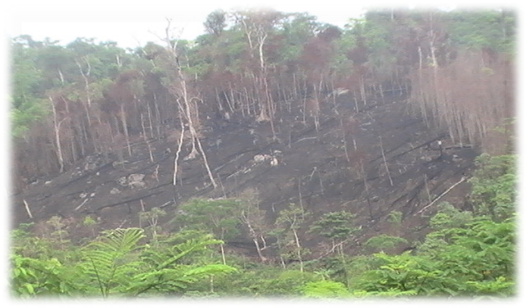 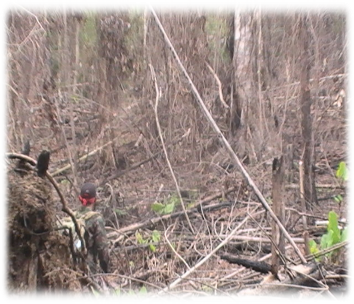 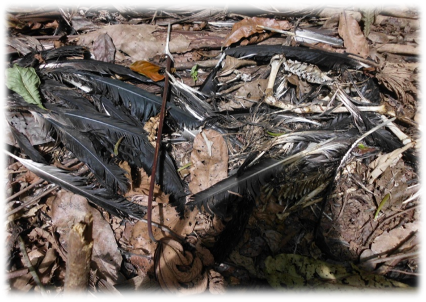 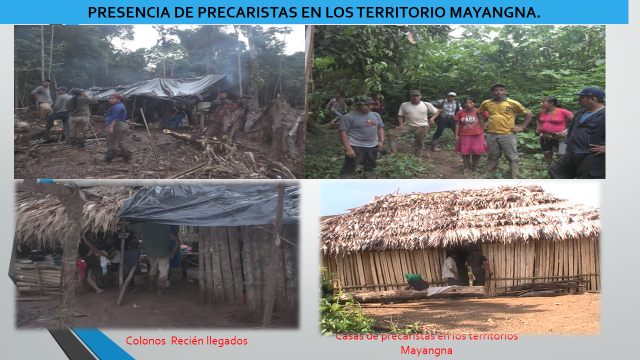 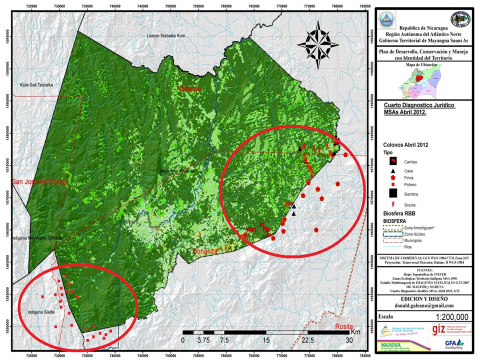 ESTRATEGIA DE CONTROL
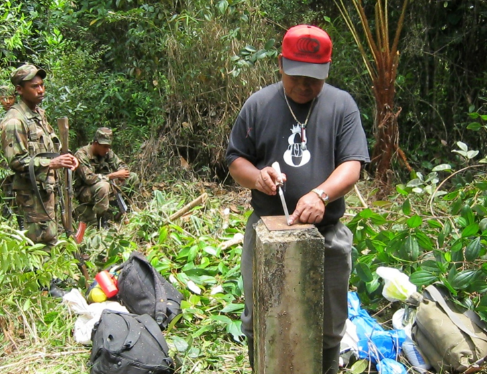 normas ecológicas y plan de desarrollo con identidad  territorial.(zonificación,)
Diagnostico y asesoría jurídico (hijos de territorios)
Foros territoriales, municipales y nacional
Relimpieza  en los carriles
Patrullaje  y Puesto control
Construcción de señalización en los limites
Banco de información (datos)
Denuncias a invasores  
Impulsar conocimiento tradicional(seguridad alimentaria
Medicina tradicional y uso de Recursos Naturales Sostenib.)
Mediaciones de conflictos 
Sensibilización a los colindantes 
Plan de ordenamiento T.  (saneamiento)
Plan de Incidencia Política.
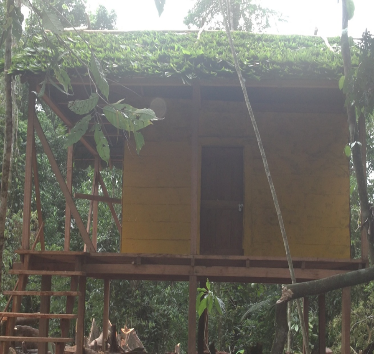 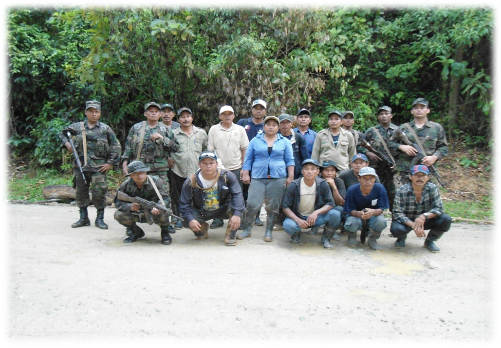 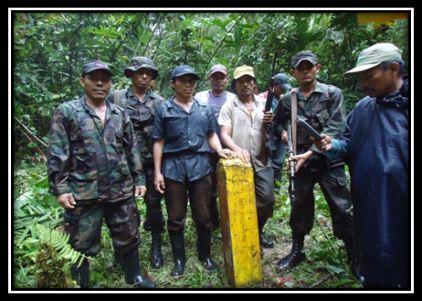 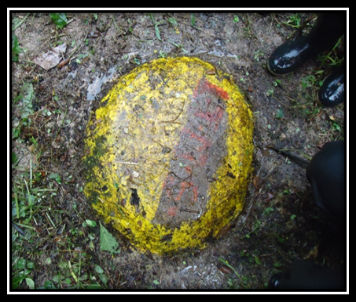 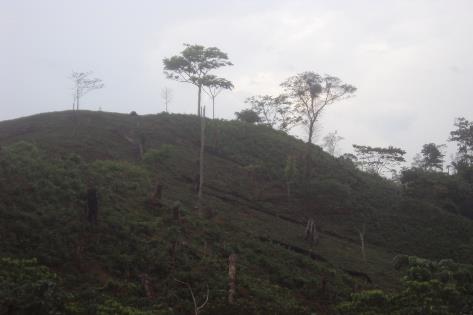 Aclaración a los Invasores
Despale grandes áreas
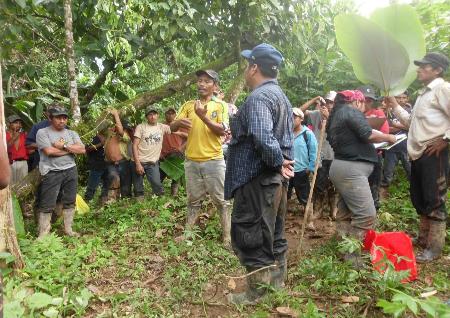 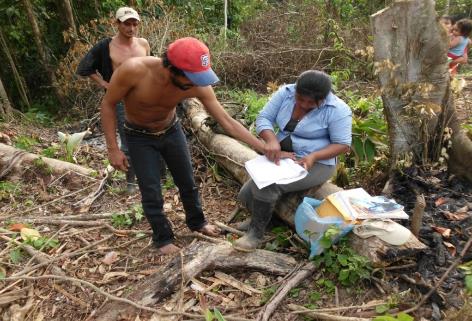 Sensibilización a los invasores
Diagnósticos Jurídicos
ACCIONES  COMUNITARIOS
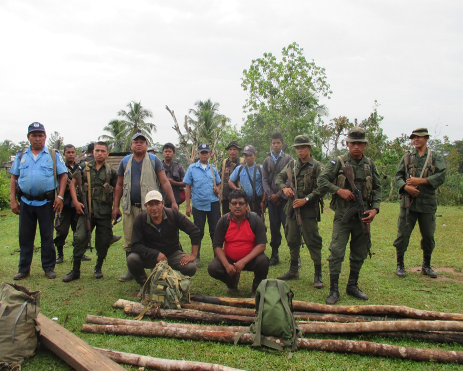 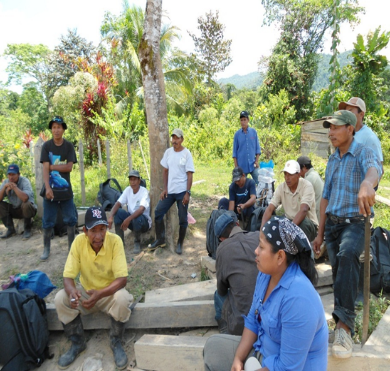 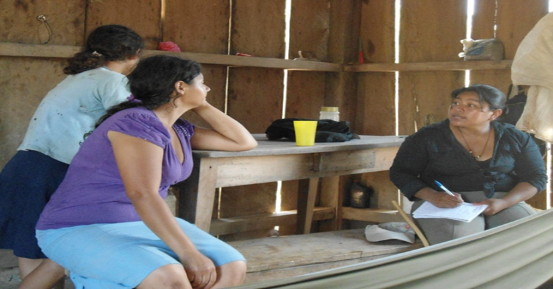 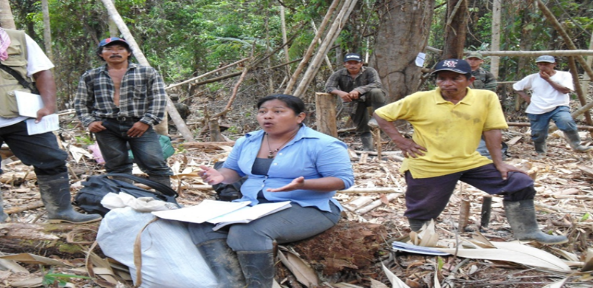 Limpieza y señalización
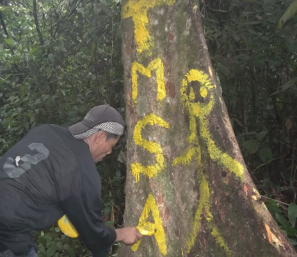 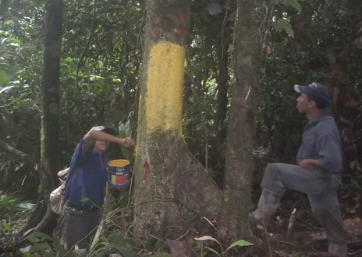 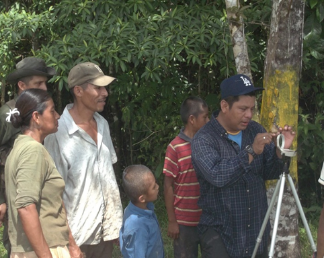 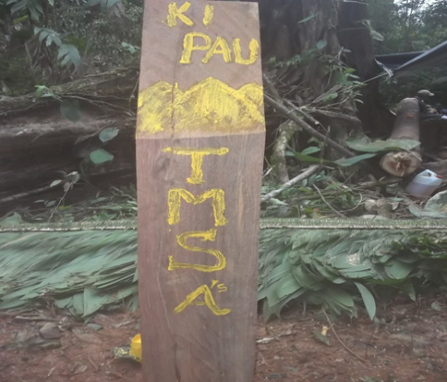 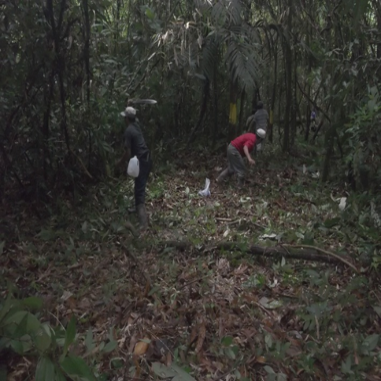 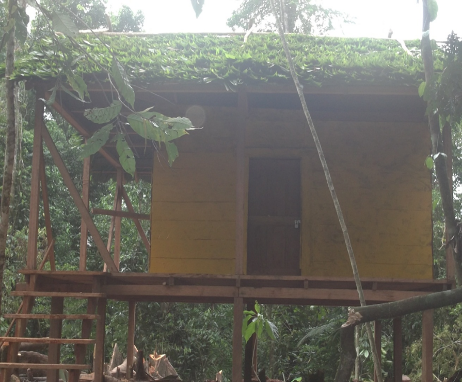 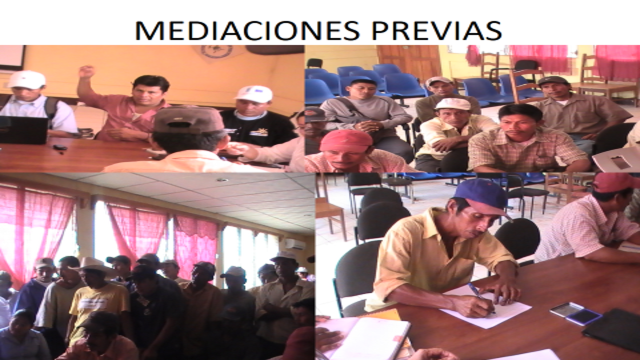 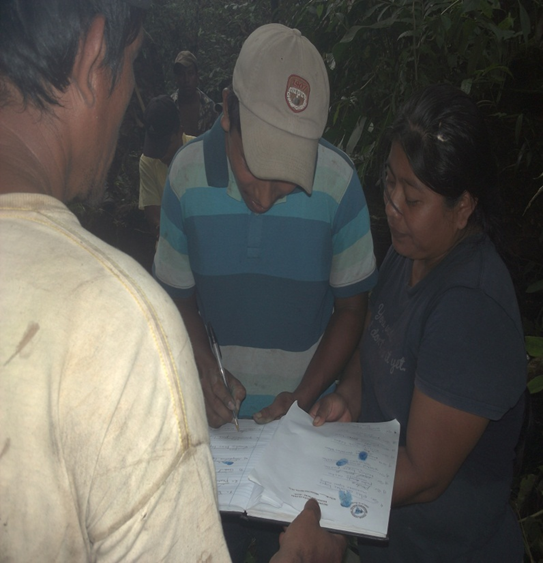 ACOMPAÑAMIENTO INTERINSTITUCIONAL EN LOS TERRITORIOS
MAYANGNA SAUNI AS
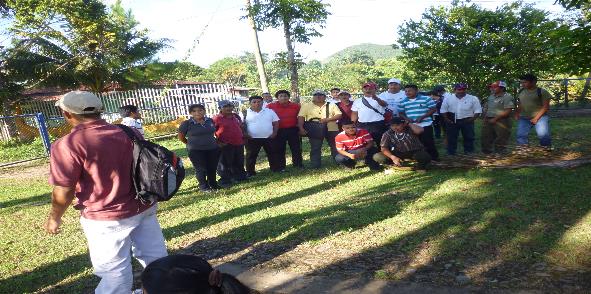 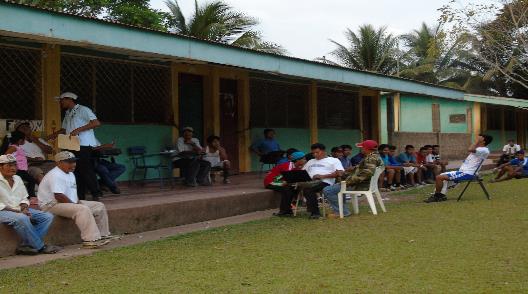 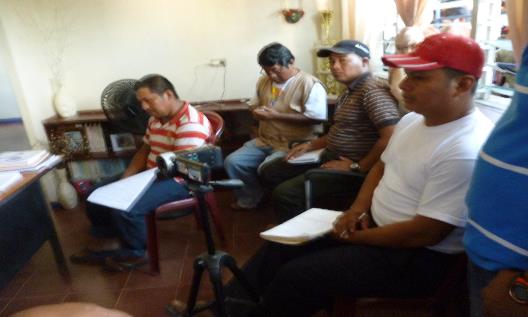 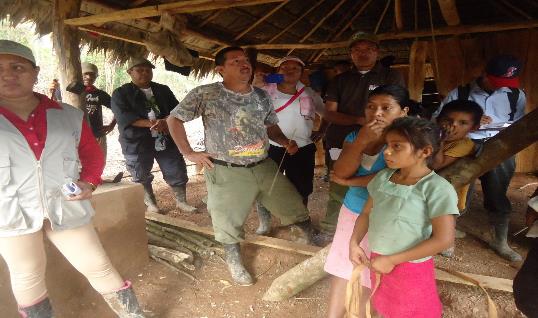 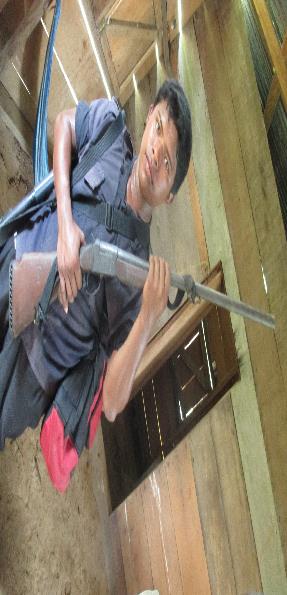 MOTOSIERRA Y RIFLE OCUPADAS
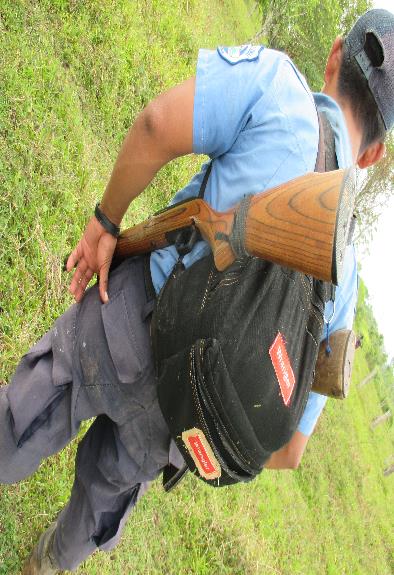 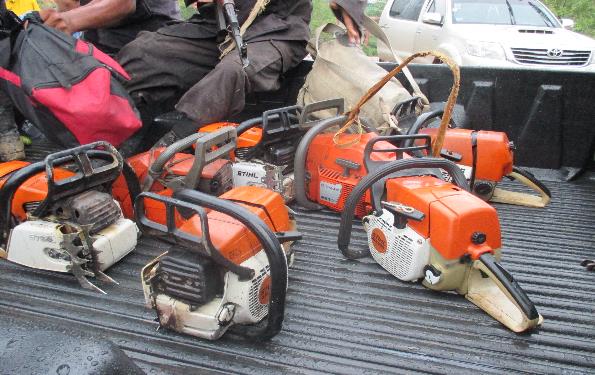 Demandas  e incidencias de Territorios Mayangna
Divulgación del  contexto de vida del pueblo Mayangna,(diferentes medios de comunicación Nacional e internacional)
Manifestaciones pacificas en todos los niveles.
Procesamiento  a los autores intelectuales de traficantes de tierra ilegales,  dentro de los territorios Mayangna.
Exigimos desalojar a los invasores que se encuentran ilegalmente en los territorios Mayangna y la RBB.
Exigir  a la Corte Suprema de Justicia (CSJ) y Procuraduría General de la República (PGR), emitir resolución de reconocimiento con capacidad jurisdiccional de las autoridades de los Gobiernos Territoriales.
Que la Corte intervenga de oficio  para desalojo de familias precaristas en los territorios Mayangna.
Exigimos acompañamiento IN SITU de las autoridades e instancias competentes en la materia.
Demandamos  por la vía penal a los invasores por los daños y perjuicios causados a los recursos naturales y los patrimonios en  los Territorios Mayangna.
Exigencia de  acompañamiento del Batallón Ecológico (BECO), Policía Nacional (P.N) y MARENA, a  las autoridades de los Gobiernos Territoriales y la Nación Mayangna, para la ejecución de las resoluciones correspondiente.  
Que el Gobierno cumpla con los acuerdos, convenios Nacionales e  internacionales.
LOGROS ALCANZADOS
Decreto 15-2013.(coordinación interinstitucionales)
Realizado proceso judicial  a los  usurpadores de tierra
 Diagnostico jurídicos de los territorios
Alianza de cooperación temporal. (PROYECTOS)
Nombramiento de cargos públicos (juzgados Municipales, departamentales)
Mecanismo y acciones  estratégico de saneamiento.
Vicibilizacion   de la situación de los territorios Mayangna en toda Nicaragua.
Creación de Batallón ecológico.
Avance significativo de señalización de limites territoriales
OBSTACULOS 
La Nación Mayangna no cuenta  con fondos económico para el acompañamiento en todo el proceso de saneamiento de los territorios.(asesoría jurídica, elaboración plan estratégico de saneamiento de los territorios, incidencia política en todos los niveles, divulgación, capacitación y comunicación, equipamiento y logística ). 
Voluntad política.
ACCIONES  INMEDIATA AL  PROCESO DE SANEAMIENTO PARA MATERIALIZAR
ESTABLECER ESTRATEGIAS DE ALIANZA DIRECTAS CON LAS ONGS 
Divulgación, sistemas de comunicación y capacitación  sobre los derechos territoriales y derechos indígenas.
Asesoría jurídicas y diagnósticos jurídicos en las zonas mas afectadas.(permanente)
Conformación de Guardabosque y Equipamientos de material operativo. 
Proyectos de señalización permanentes en los limites de los territorios (carriles, rótulos, mojones, reforestación, puesto de control en las zonas vulnerables).
Estudio sobre impacto ambiental causado por los invasores.(Cuantificación de daños ambientales, estudio de carbono).
Estudio socioeconómico y desmembración  de tres territorios, (Sauni Walakwas, Sauni Ulwa y Sauni Umra-Was).
UN BUEN CONTROL TERRITORIAL
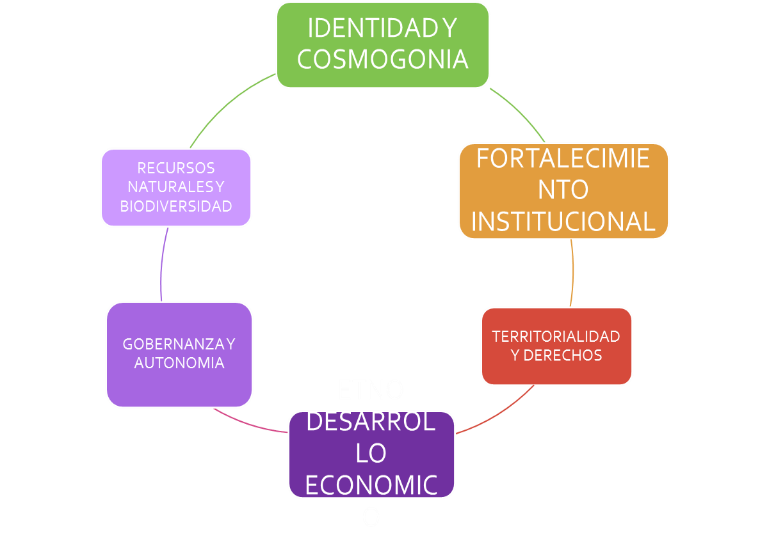 UNA BUENA GOBERNANZA INDIGENA TERRITORIAL
TRANSPARENCIA DE LIDERAZGO
ARTICULACION DE LEY TRADICONAL Y CIENTIFICA 
APROPIACION , DEFENZA  Y ADMINISTRAR
BIRI-BIRI,ASLA,KAPAPAT
PLAN DE ESTRATEGIA DE ADMINISTRACION
(POA,POG,PLAN DE VIDA )
PLAN ESTRATEGICO POLITICO.
UNIDAD
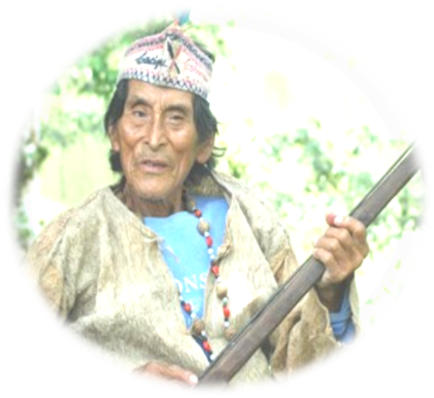 YAKSIHNI PALNI MAYANGNA YULNI
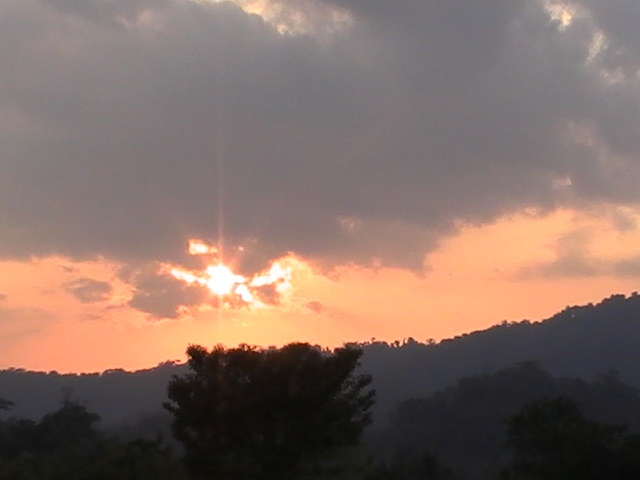 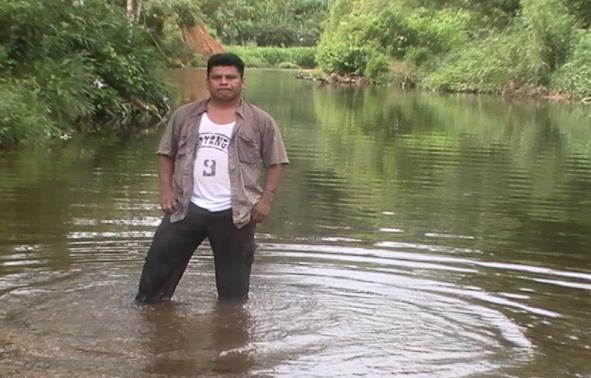